Vorstellung des neuen SVIT - Gutachten zur Beurteilung des orts- und quartiersüblichen Mietzinses

SVIT-Frühstück, SVIT AargauDonnerstag, 27. April 2017

Prof. Dr. Peter Ilg, Swiss Real Estate Institute, der HWZ und des SVIT
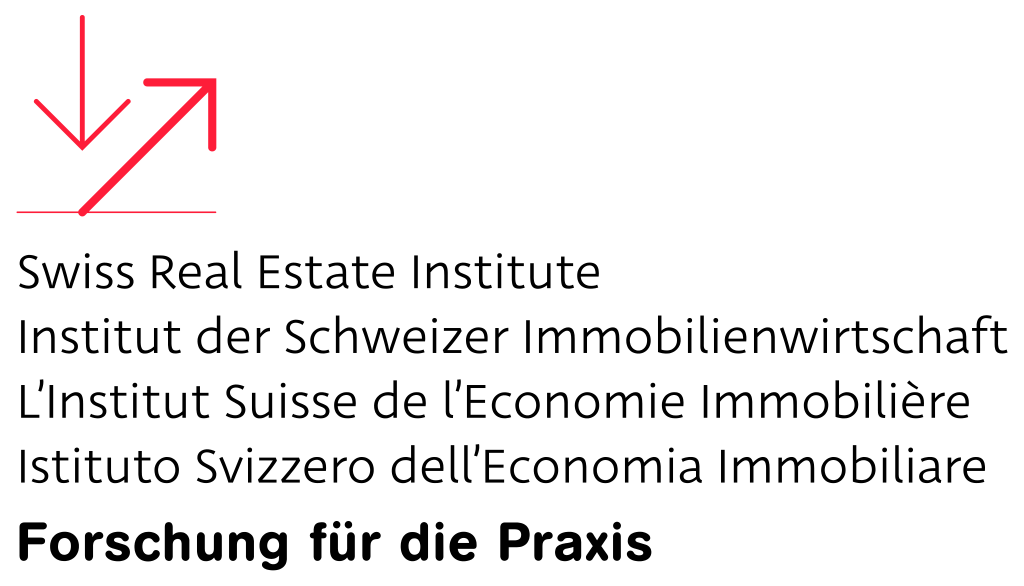 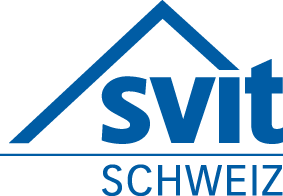 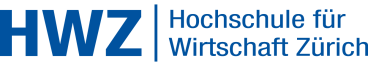 Kriterien zum Nachweis der Orts- oder Quartiersüblichkeit
Lage (Immissionsbelastung ,Nähe zu Schulen, öV, Einkauf etc.)
Grösse (Fläche; Zimmerzahl +/- 0.5 Zi, ab 4 Zi; m2-Abweichungen bis 20%)
Zustand und Ausstattung (Nasszellen, Bodenbelag, Balkon, Lift etc.)
Bauperiode (+/- 10 Jahre, bei älteren Bauten +/- 20 Jahre)
Vergleichbare Mietzinsgestaltung (Kostenstände; separat erhobene NK)
Mietzinse der Vergleichsobjekte dürfen ihrerseits nicht missbräuchlich sein
Mietzinse müssen in einer schmalen Bandbreite liegen (30 – 40 %)
Mindestens 5 Objekte, die nicht dem gleichen Vermieter gehören dürfen
Alle Vergleichskriterien müssen im Verfahren substantiiert werden
Im laufenden Mietverhältnis: statistisch relevanter Zeitraum
2
Databasis für die Gutachten: Mehr als ¼ Mio. Inserate pro Jahr
3
Traktanden
Darstellung des Objekts
Bestimmung des orts- und quartiersüblichen Mietzinses anhand von Vergleichsobjekten
Weitere Informationen zum SVIT Online-Tool für die Bestellung von Gutachten
01
02
03
4
1. Darstellung des Objekts
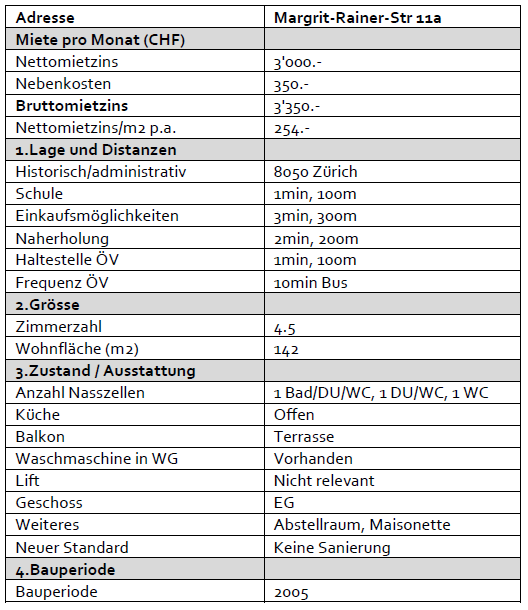 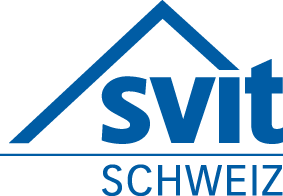 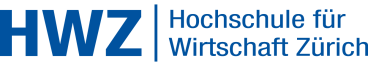 1. Darstellung des Objekts Details zum Kriterium Lage - Makrolage
6
1. Darstellung des Objekts Details zum Kriterium Lage - Mikrolage
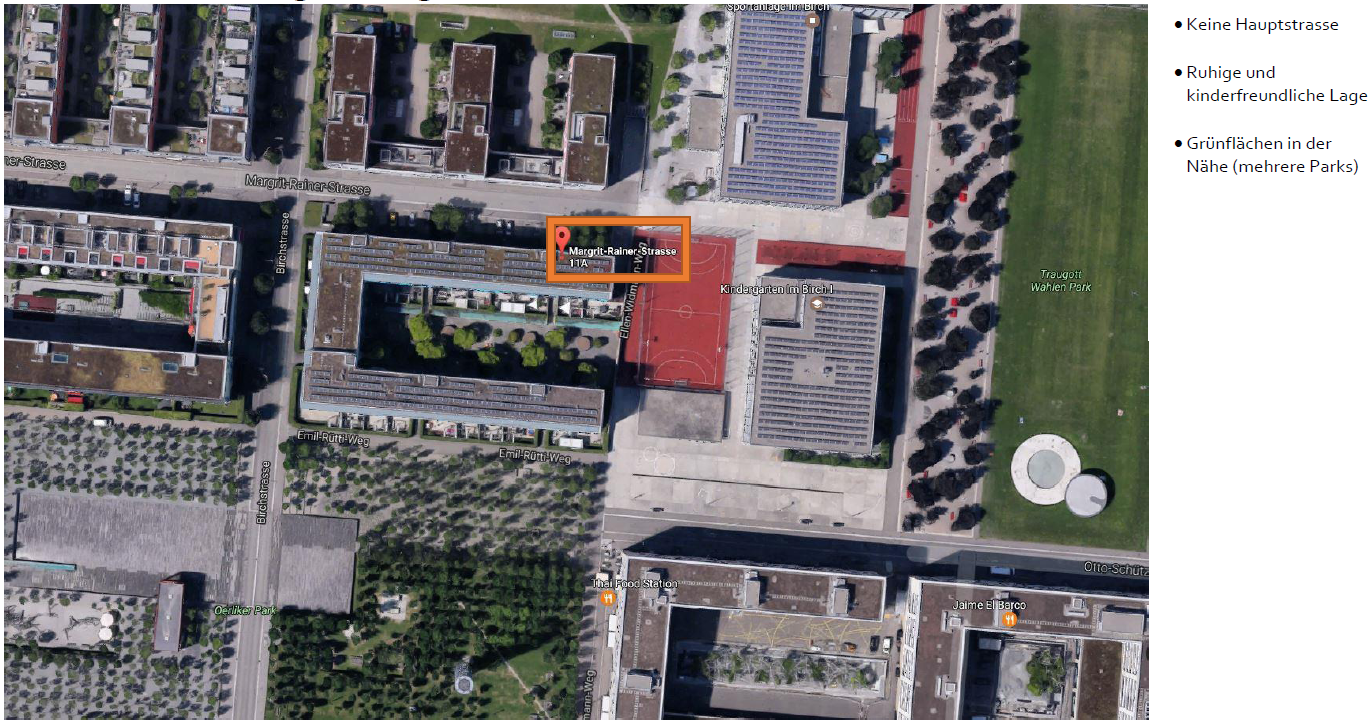 7
1. Darstellung des ObjektsDetails zum Kriterium Zustand/Ausstattung
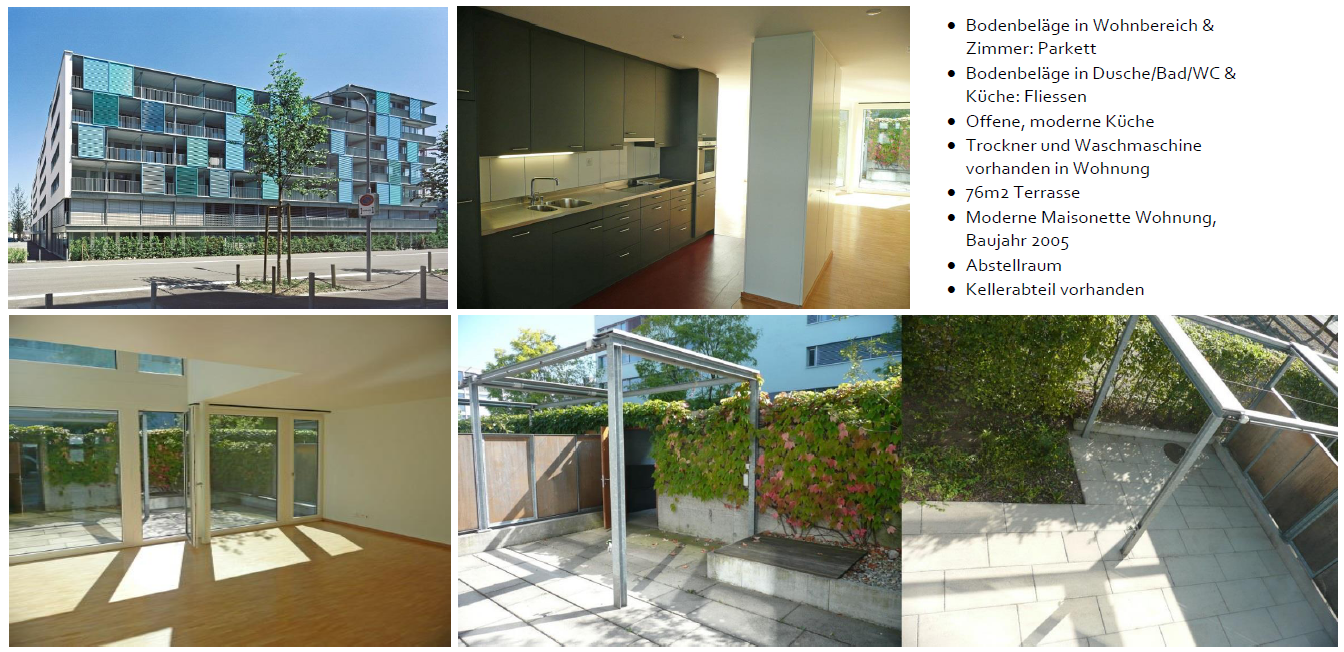 8
Traktanden
Darstellung des Objekts
Bestimmung des orts- und quartiersüblichen Mietzinses anhand von Vergleichsobjekten
Weitere Informationen zum SVIT Online-Tool für die Bestellung von Gutachten
01
02
03
9
2. Bestimmung des orts- und quartiersüblichen Mietzinses anhand von Vergleichsobjekten
Der Bruttomietzins des Objekts an der Margrit-Rainer-Str liegt mit CHF 3`350.- etwa CHF 384.- (10%) unter dem Durchschnitt der Vergleichsobjekte. Er ist, mit einem Unterschied von CHF 1131.-, 25% von der Missbrauchsgrenze entfernt.
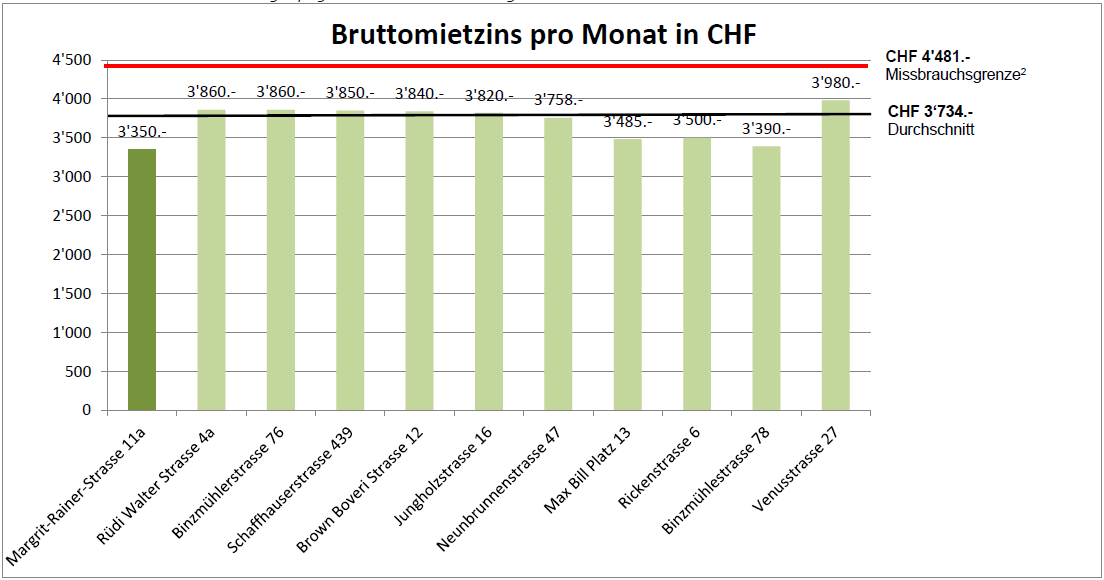 10
2. Bestimmung des orts- und quartiersüblichen Mietzinses anhand von Vergleichsobjekten
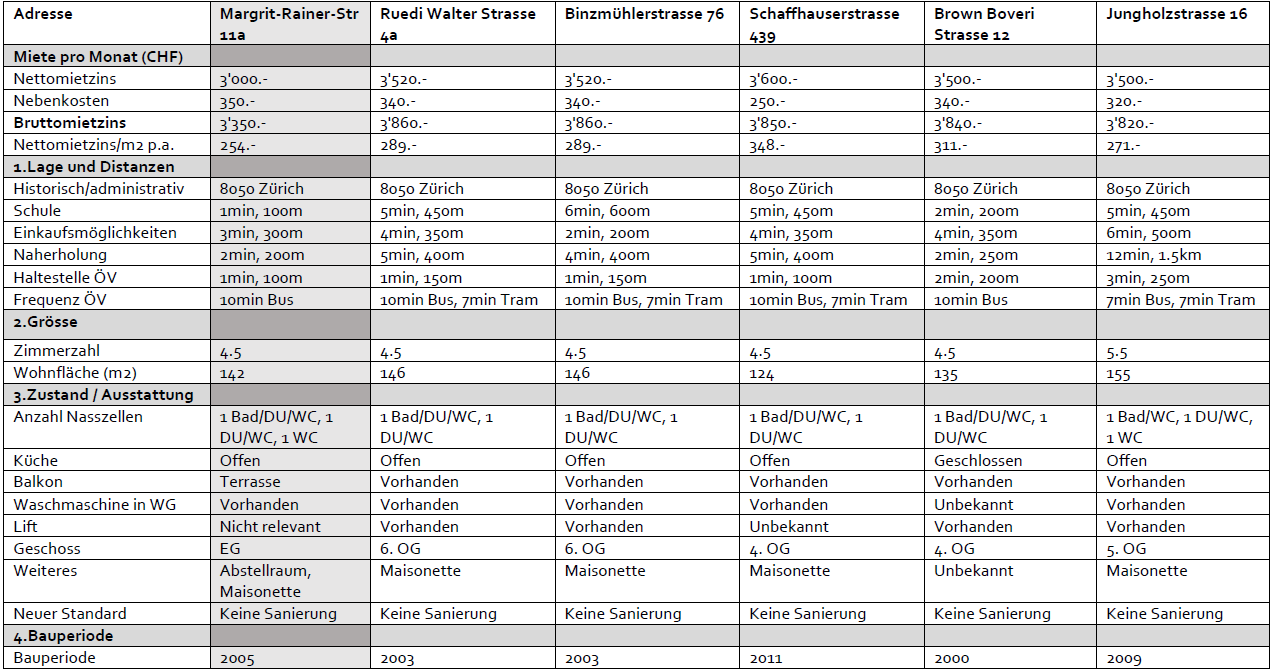 11
2.1 Vergleichsobjekt Ruedi Walter Strasse Überblick Lage, Distanzen und Preis
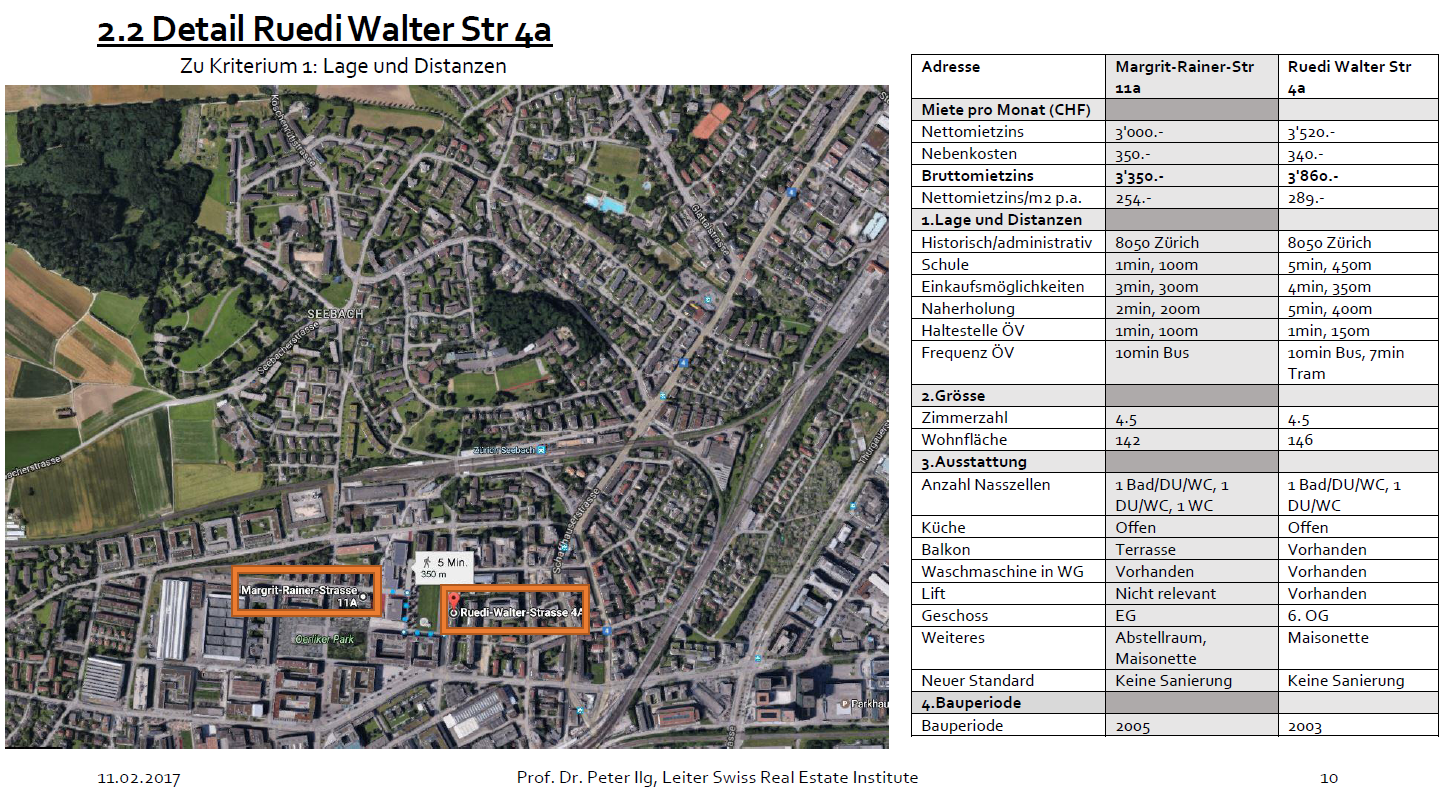 12
2.1 Vergleichsobjekt Ruedi Walter Strasse Details zum Kriterium Lage - Mikrolage
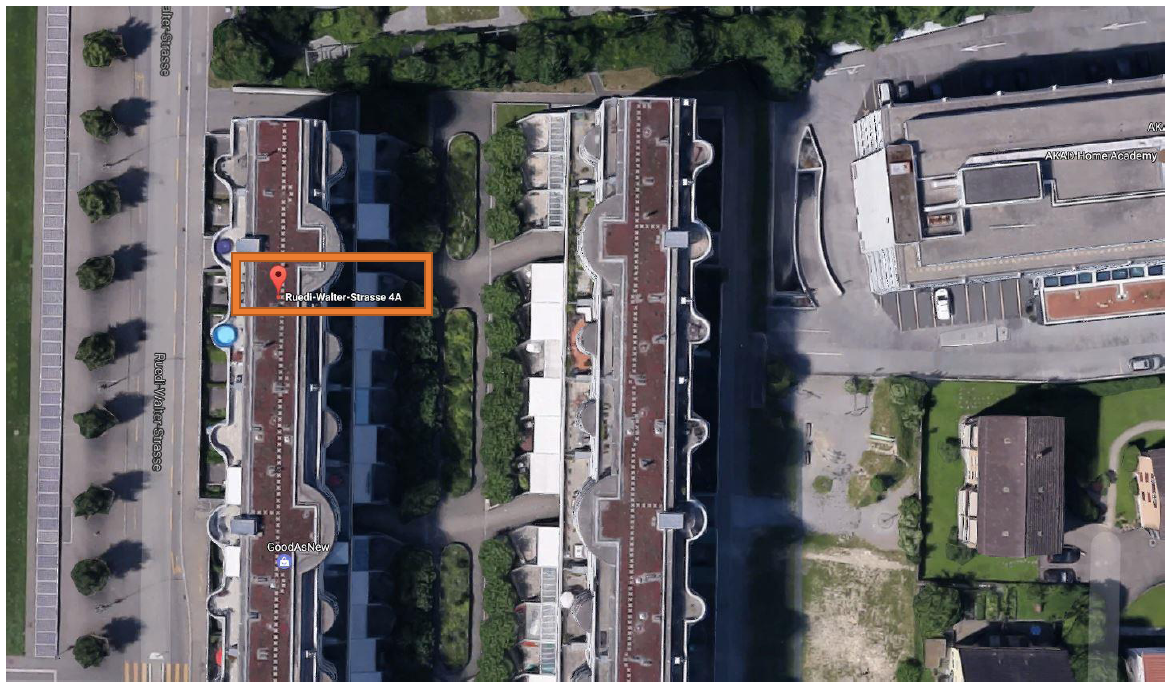 13
2.1 Vergleichsobjekt Ruedi Walter StrasseDetails zum Kriterium Zustand/Ausstattung
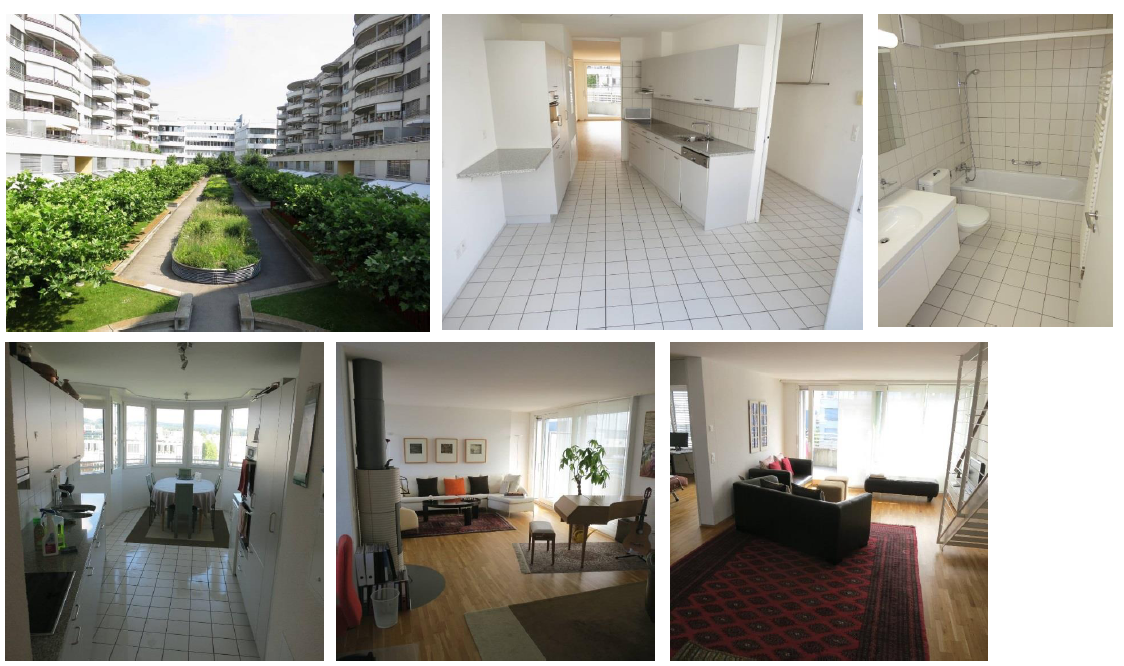 14
Traktanden
Darstellung des Objekts
Bestimmung des orts- und quartiersüblichen Mietzinses anhand von Vergleichsobjekten
Weitere Informationen zum SVIT Online-Tool für die Bestellung von Gutachten
01
02
03
15
3. Weitere Informationen zum SVIT Online-Tool für die Bestellung von Gutachten
Wird vom SVIT in Zusammenarbeit mit dem Swiss Real Estate Institute lanciert
Das Produkt steht ab dem 1. Mai in Französisch, Deutsch und Italienisch zur Verfügung
Bestellung wird durch ein eigenes Internet-Portal getätigt (Herstellungsdauer: rund 10 Arbeitstage)
Bewirtschafter bzw. Vermieter können das Gutachten im Schlichtungsverfahren (ev. in Gerichtsverfahren) als Parteigutachten einsetzen
16
3. Weitere Informationen zum SVIT Online-Tool für die Bestellung von GutachtenDetails zum Ablauf und Preissystem
17
3. Weitere Informationen zum SVIT Online-Tool für die Bestellung von Gutachten
Das Portal finden Sie zukünftig auf www.oqu.ch
Benutzer werden Schritt für Schritt durch die Gutachtensbestellung geführt
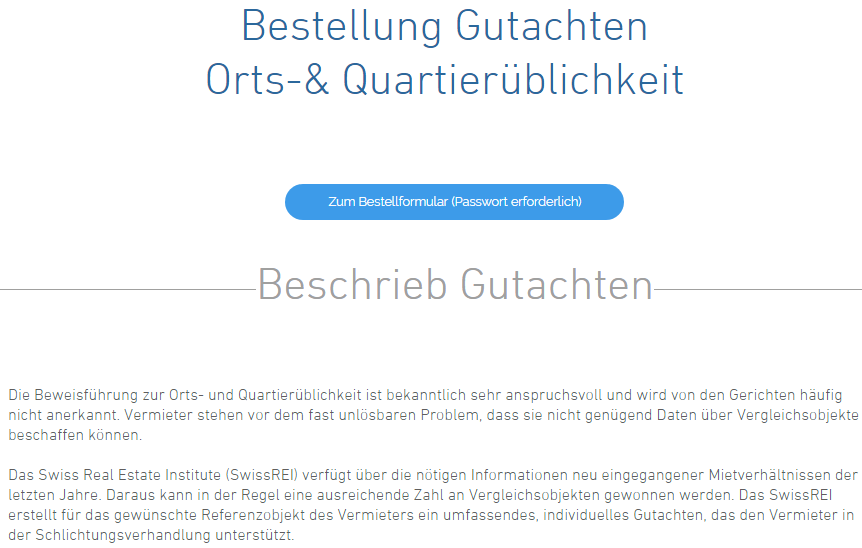 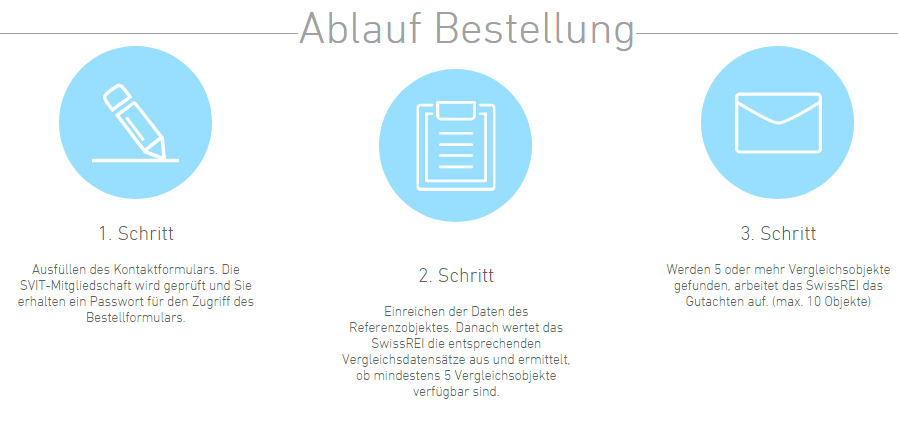 18
Besten Dank für Ihre Aufmerksamkeit !
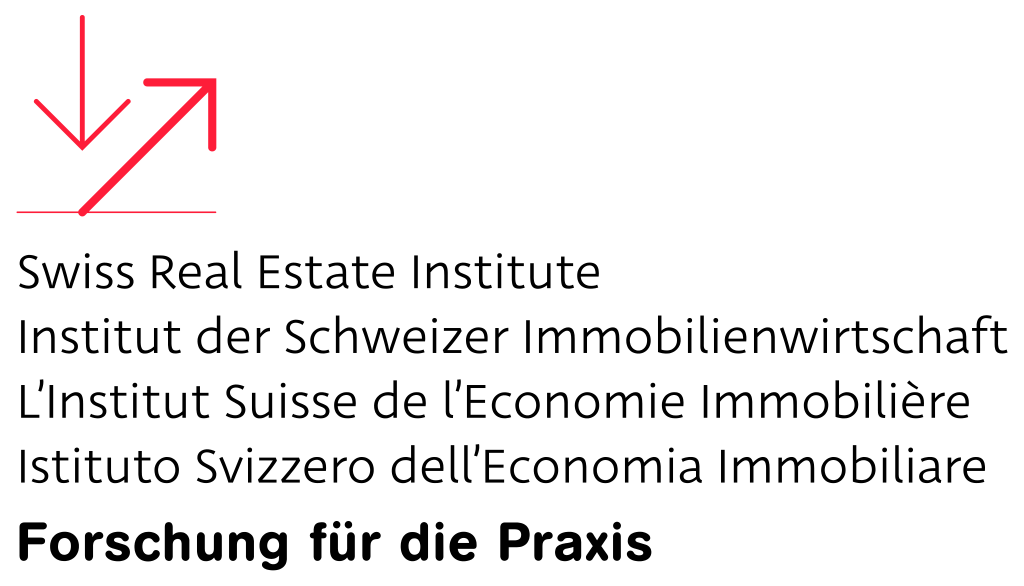 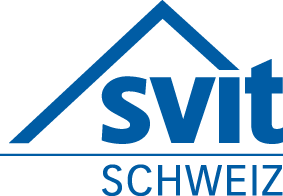 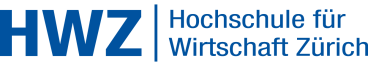